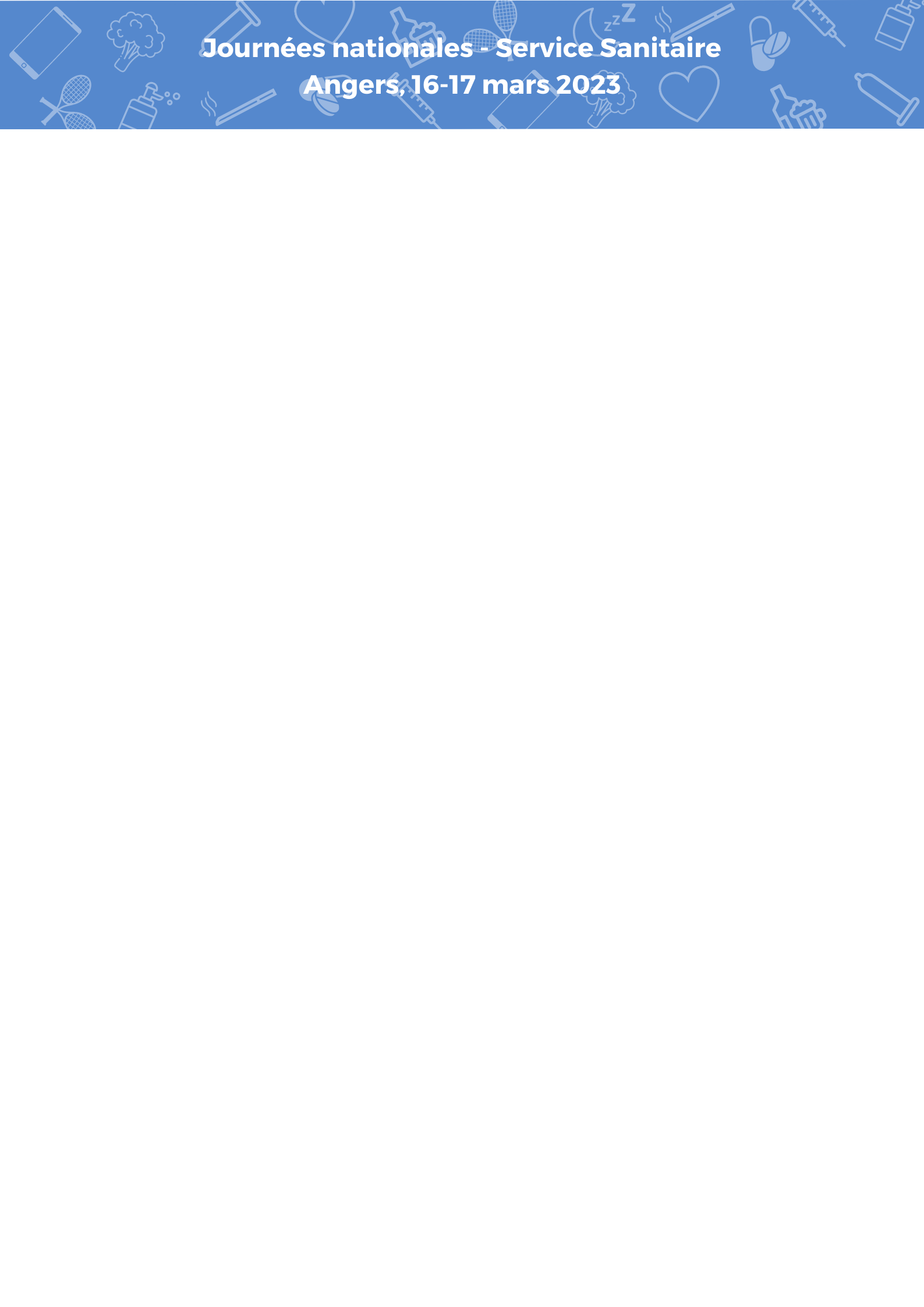 Rôle du Service Sanitaire des Etudiants en Santé (SSES) : quels apports perçus par les étudiants de l’Université-Clermont-Auvergne (UCA), en tant que futurs professionnels de santé ? 
Retour d’expérience entre 2018 et 2022
J ODOUL, F PIZON, A BUFFERNE, L GERBAUD -  Université Clermont-Auvergne
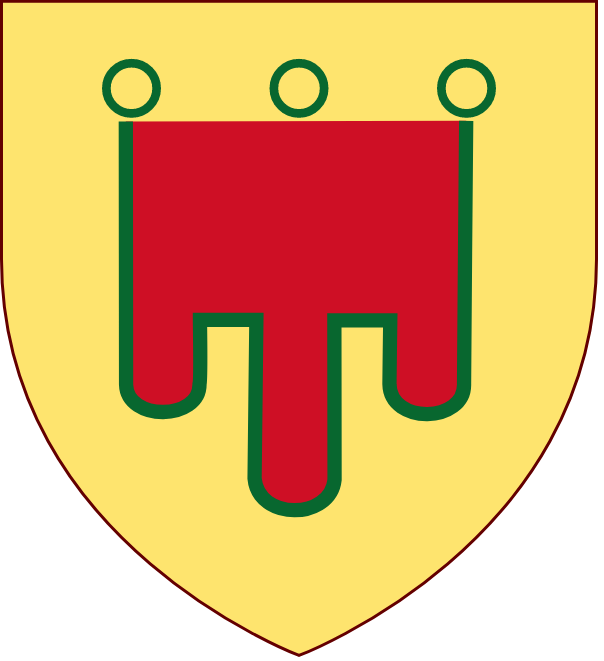 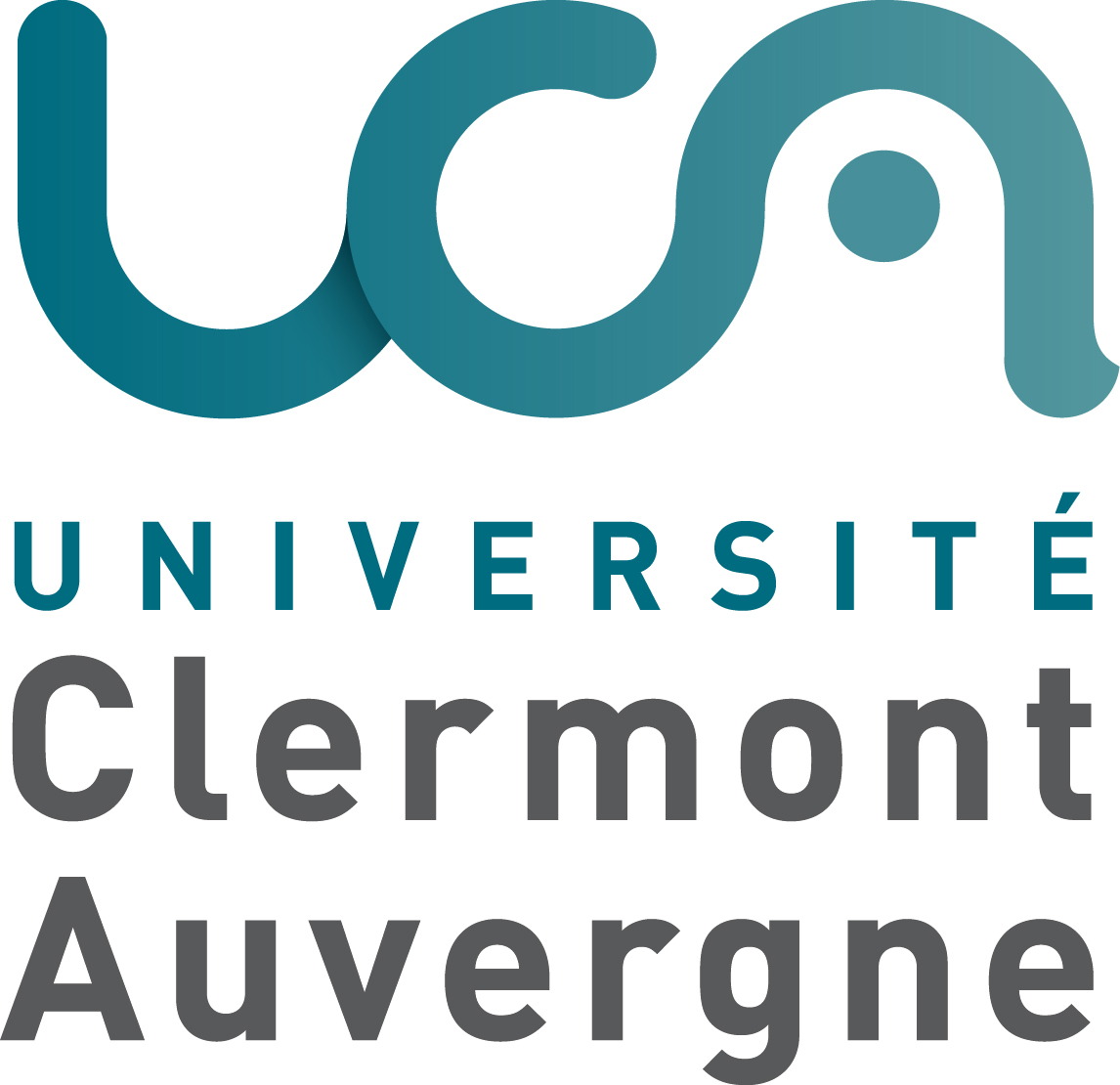 Introduction : le SSES repose sur 5 piliers (apprentissage de l’éducation à la santé, interprofessionnalité, parité d’âge maitrisée, réduction des inégalités sociales et territoriales de santé, renforcement des politiques locales d’éducation à la santé) qui supposent l’acquisitions de plusieurs compétences psychosociales (CPS). Ce travail évalue les acquisitions de CPS par les étudiants en santé lors du SSES.
Méthode : le SSES au sein de l’UCA comporte 4 étapes: une formation commune présentielle, la conception du projet d’intervention, sa réalisation et la rédaction d’un rapport d’évaluation, déterminant la note finale, composé de 3 parties: l’intervention prévue (après validation par le comité pédagogique), les adaptations réalisées et une troisième partie réflexive comportant les points forts, ceux à renforcer et les apports en tant que futur professionnel de santé). Ces rapports sont établis à l’issue des interventions (essentiellement en collèges et lycées, mais aussi en CFA, missions locales,…) par groupe d’étudiants (de 2 à 6) mixant ceux de médecine, maïeutique, odontologie, pharmacie et, suivant les années ergothérapie, orthophonie et orthoptie. Nous avons mené une analyse de contenu de cette troisième partie, en double relecture,  par catégorisation des verbatim, indexés et regroupés par bloc de sens, selon les domaines de CPS exprimés dans ces rapports. Les rapports de 2018-2019, 2020-2021 et 2021-2022 ont été étudiés
Résultats : 246 rapports de stage (908 étudiants)  complets ont été analysés sur 279 attendus (SSES annulés en 2021 en raison du COVID). 5 domaines ont été retenus : acquisition de compétences sociales (par 99% des étudiants), compétences émotionnelles (81,3%), cognitives (77,2%) et pédagogiques (92,2%). L’importance de la prévention pour la future pratique professionnelle est évoquée par 86,2%
Conclusion : le SSES participe clairement au renforcement des compétences psychosociales des étudiants et leur permet  l’acquisition de compétences pédagogiques pour favoriser les échanges et la réflexion du public ciblé. Le SSES leur permet une initiation et une sensibilisation aux enjeux de la promotion de la santé qu’ils jugent utiles à leur future pratique professionnelle. L’analyse de ce type de rapport est aussi un outil précieux d’amélioration continue de la qualité de la formation au SSES en identifiant les axes d’amélioration d’une année sur l’autre.